Vnější environmentální politika EU
Listopad 2019
Specifika
Klíčová oblast, kde se EU dlouhodobě snaží angažovat v rámci globálního vládnutí
Snaha o „mezinárodní vůdcovství“ 
EU jako síla, která vytváří pravidla 
Mediátor mezi rozvinutým a rozvojovým světem
„Leadiator“?
Spory s USA
Překážky
Vnitřní spory ohledně environmentální a energetické politiky
Různé energetické mixy v rámci EU (jádro)
Neochota některých zemí podílet se na režimu vytvářeném EU
Vývoj vnější environmentální politiky EU
Římská smlouva životní prostředí neřešila
EU nejprve získala interní kompetence (Environmentální akční plány) a poté vnější (Rozsudek ESD ERTA)
70s a 80s – první pokusy hrát významnou roli v globálních environmentálních otázkách
EU a udržitený rozvoj
Propojení mezi ekonomickou aktivitou, rozvojem a degradací životního prostředí 
Pohledy Severu a Jihu 
Koherence? – obchodní politika je jen málo ovlivněna snahou o ochranu životního prostředí
Vůdcovství EU
Pokrok ve vnitřní environmentální politice – snaha o globální vůdcovství 
Vnitřní „zelená“ politika je základem kredibility EU navenek
Silová část skrze pobídky – využívání finančních prostředků 
Normativní část
Do 80. let byly vůdcem USA
EU a energetika
EU dováží přes 50 procent plynu a ropy zvenčí – to se bude do budoucna zvyšovat
Energetický mix se liší
Závislost jednotlivých států se liší
Nedostatek koordinace
Nedostatečný vnitřní trh s energiemi
Nové energovody
Energetický mix v EU (v procentech)
TANAP/TAP
V Itálii tématem předvolební kampaně – slíbeno zablokovat
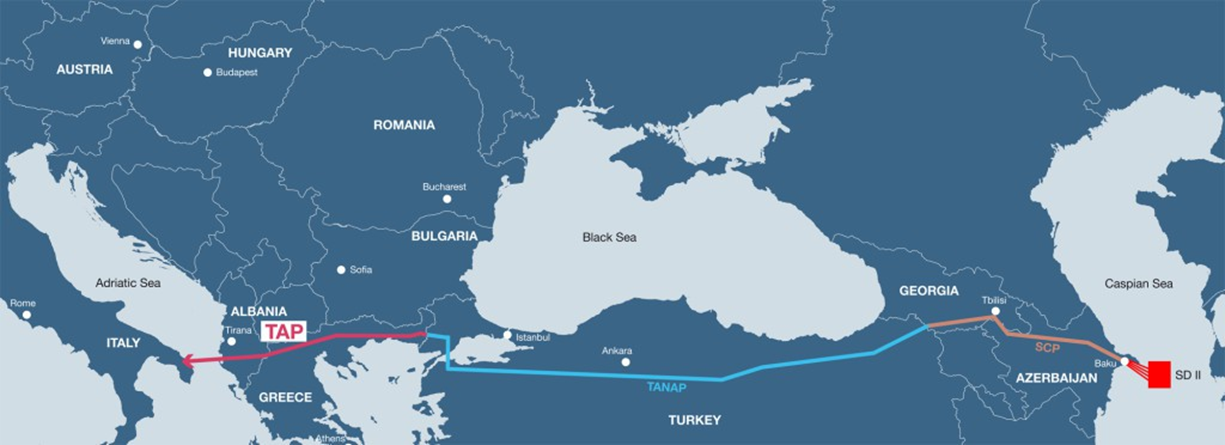 EU a změna klimatu
Je změna klimatu způsobená člověkem?
Mezivládní panel o změně klimatu – 1988 
Pokusy vytvářet mezinárodní režim pro redukci skleníkových plynů  
Problém free ridingu
Kredibilita – „leadership by example“
Bezpečnostní dimenze změny klimatu? 
Skleníkové plyny zůstávají v atmosféře velmi dlouho
Klimatická diplomacie
Rámcová úmluva OSN o změně klimatu
Kjótský protokol – prosinec 1997
EU – cíle a termíny 
USA – jiný přístup 
Pozice rozvojových zemí
Závazek EU - 8 procent
Klauzule 55-55 
Neratifikace v USA
Ruská ratifikace trvala dlouho
V platnost 2005
Od roku 2012 druhá fáze
Cíle v něm obsažené v zásadě nenaplněny
Setkání v Kodani 2009
Velké zklamání
Neschopnost dosáhnout dohody
Už byly cítit dopady krize 
Žádný vyloženě závazný výstup 
Žádná smlouva, která by mohla rozumně nahradit Kjóto
Posun v mezinárodním systému
https://www.youtube.com/watch?v=LQzVjDp5WA8
Paříž 2015
Velký průlom
Snaha vytvořit „Kjótský protokol II.“
Hlavním cílem zabránit globálnímu oteplování
Již ratifikovalo 184 států, v listopadu 2016 vstoupila v platnost (neratifikovalo Rusko, Turecko, Írán…)
Bude se aplikovat od 2020
Postaveno na národních příspěvcích (vynutitelnost?)
Počítá se se značným transferem prostředků z rozvojových zemí do rozvinutých (až 100 miliard USD ročně) 
Cílem EU – postupný přechod na low carbon economy
Trump a Paříž
USA vyhlásily odstupování od smlouvy
Negativní reakce ze strany EU
Otevřený dopis Německa, Francie a Itálie
Nyní Bolsonaro?
https://www.youtube.com/watch?v=z2w7c0mGfDA
Katowice 2018 (COP24)
Zásadní jednání
Uvidí se, jak to půjde bez USA
Nutnost vytvoření pravidel pro reporting – ústupky některým skupinám zemí
Nutnost přesvědčit rozvojové země, že rozvinuté jsou připraveny platit
European Emission Trading Scheme (ETS)
Vnitřní tržně orientovaný přístup EU k redukci emisí
Asi 12.000 elektráren, továren a leteckých společností 
Reguluje přibližně 45 procent produkce skleníkových plynů v Evropské unii
Otázka, zda by pak nemohl být aplikovaný jako globální přístup
Cena emisních povolenek v EU
Další opatření EU
20-20-20 balíček – od 2009
20 procent redukce emisí do 2020 a 20 procent obnovitelných zdrojů 
Zájmy průmyslu jsou proti hlubším závazkům